Умни сгради в умна градска среда
Сдружение за градски политики
Любо Георгиев
13 април 2022, Бъдещето на умните сгради- концепция, стандарти, добри практики
Кои сме ние?
Сдружение за градски политики
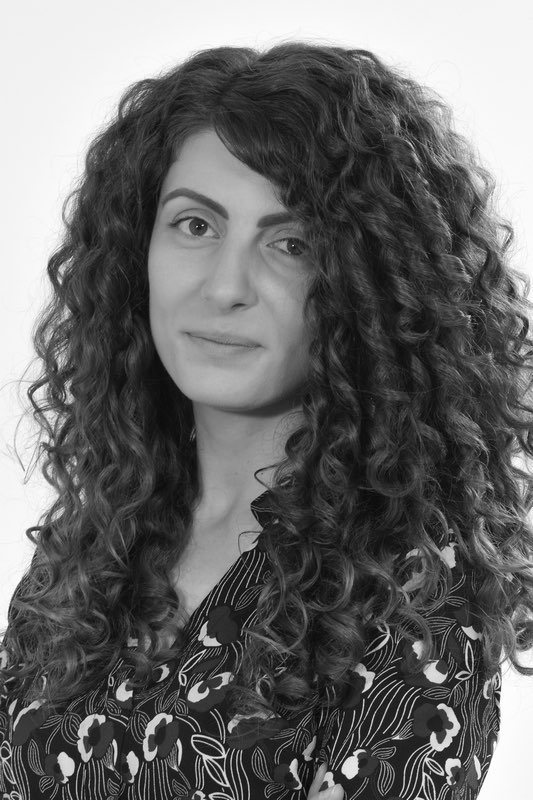 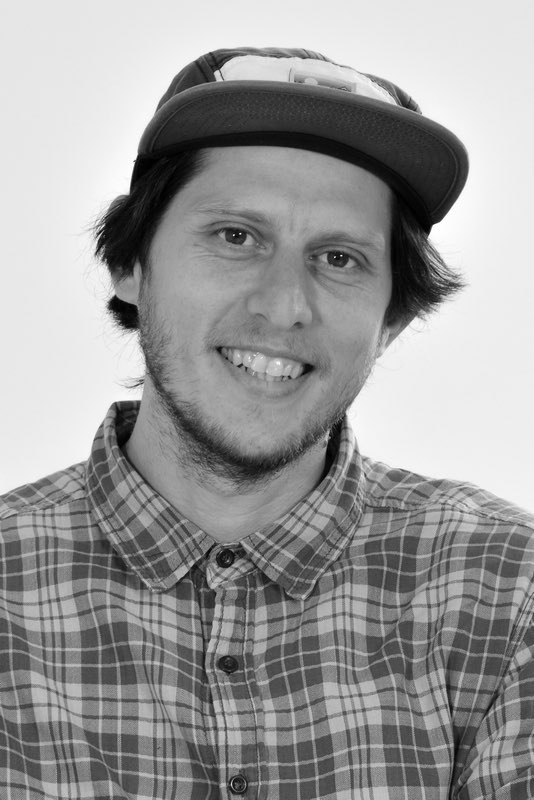 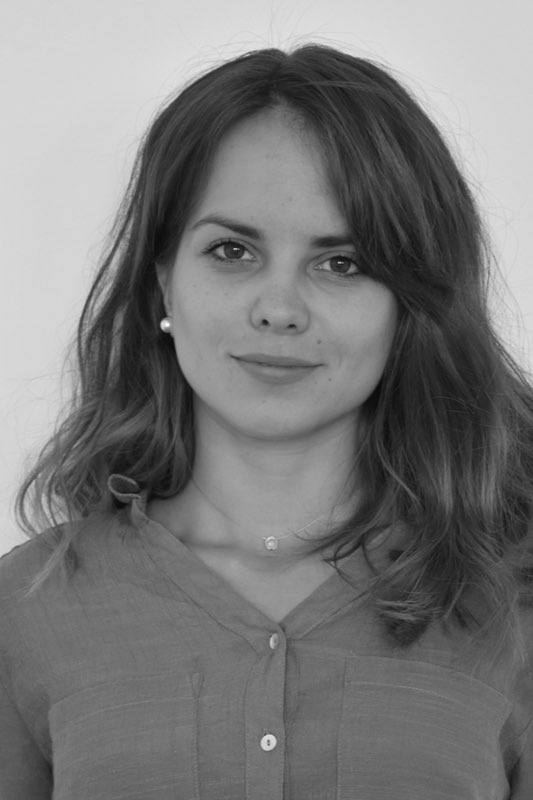 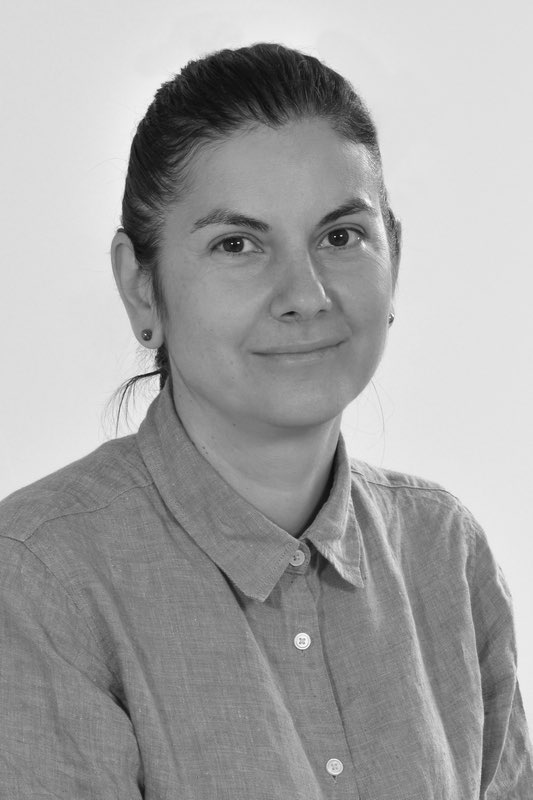 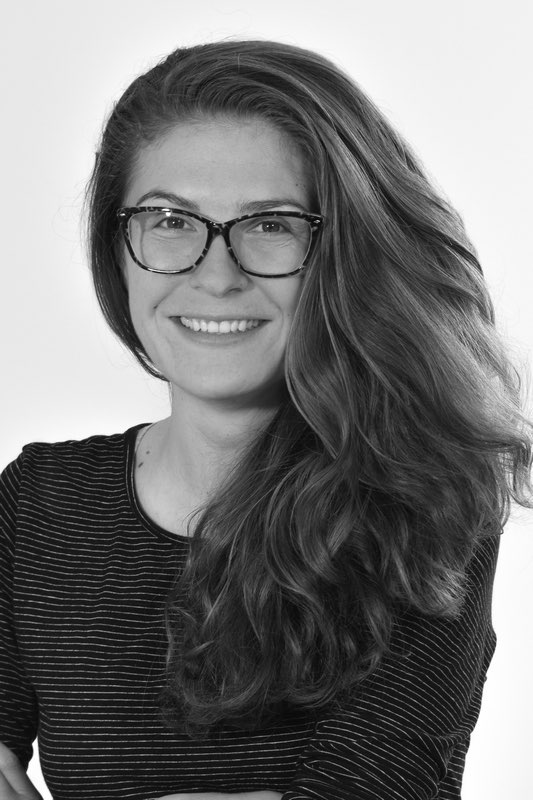 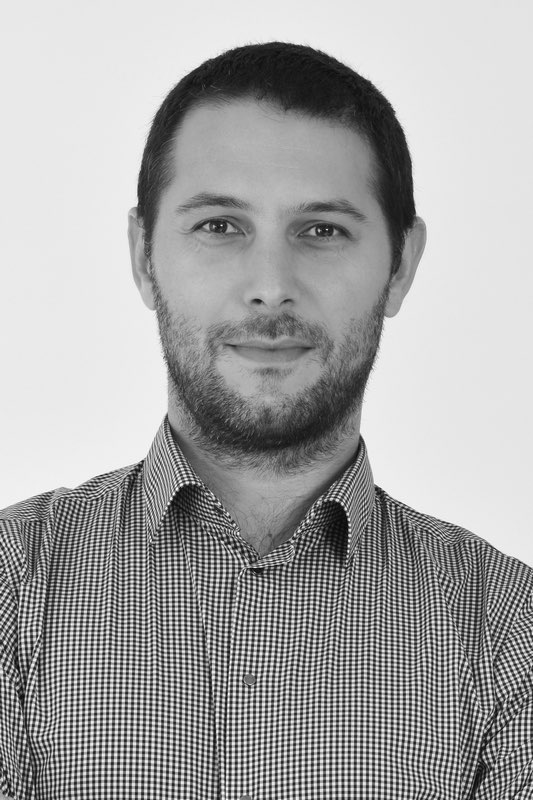 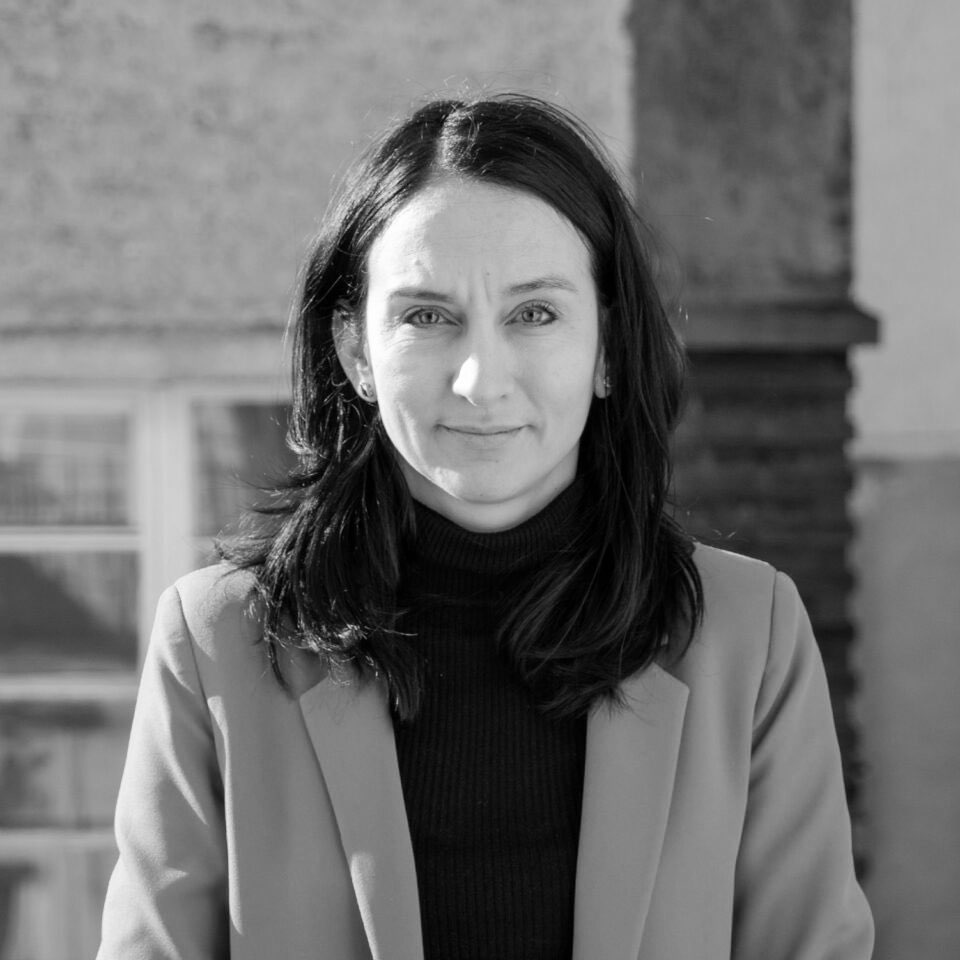 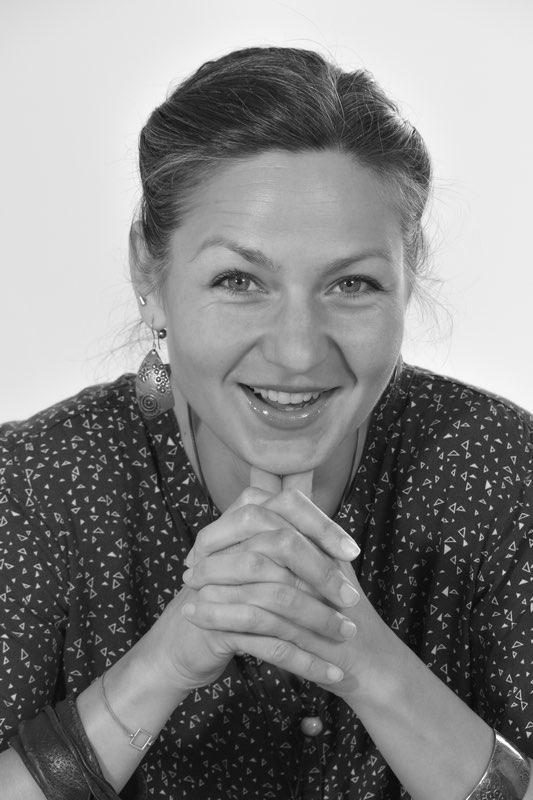 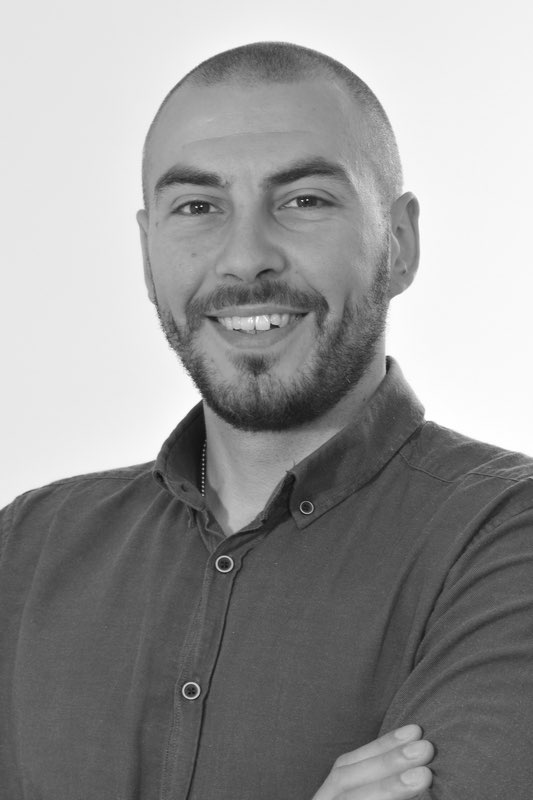 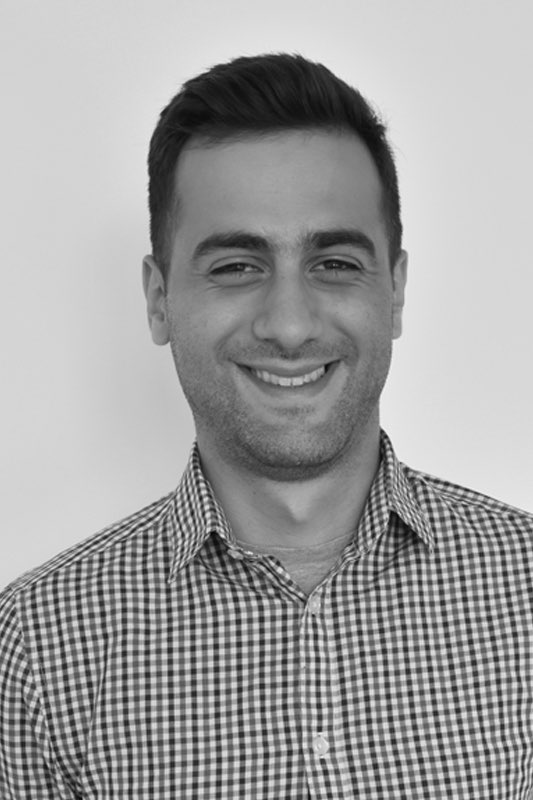 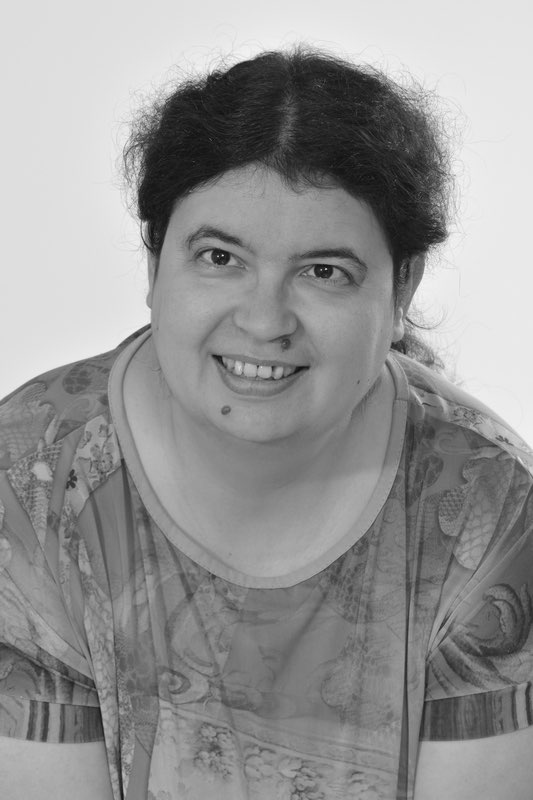 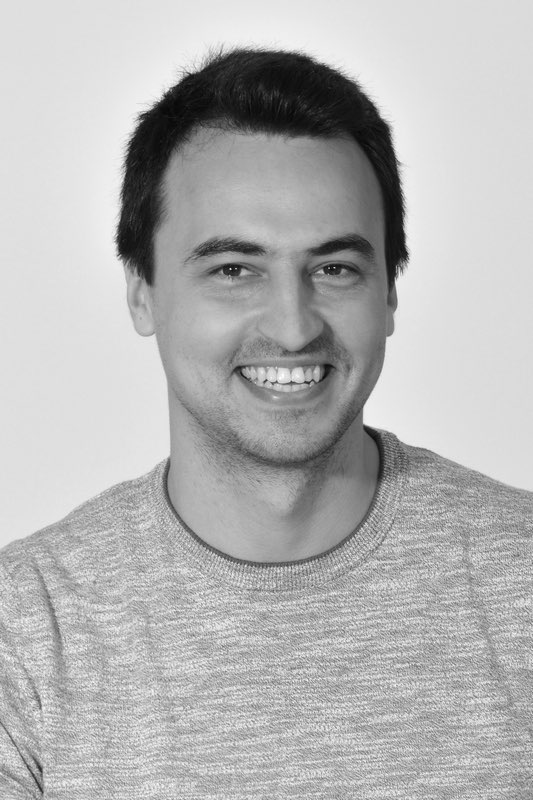 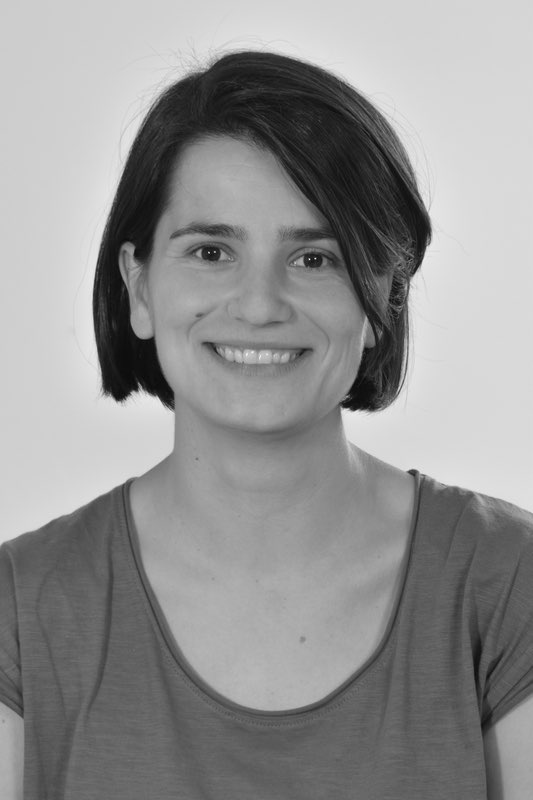 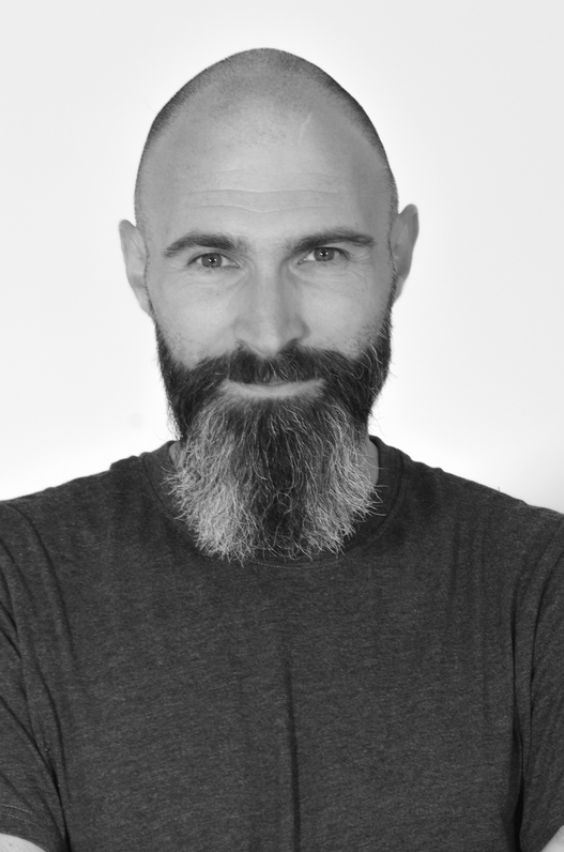 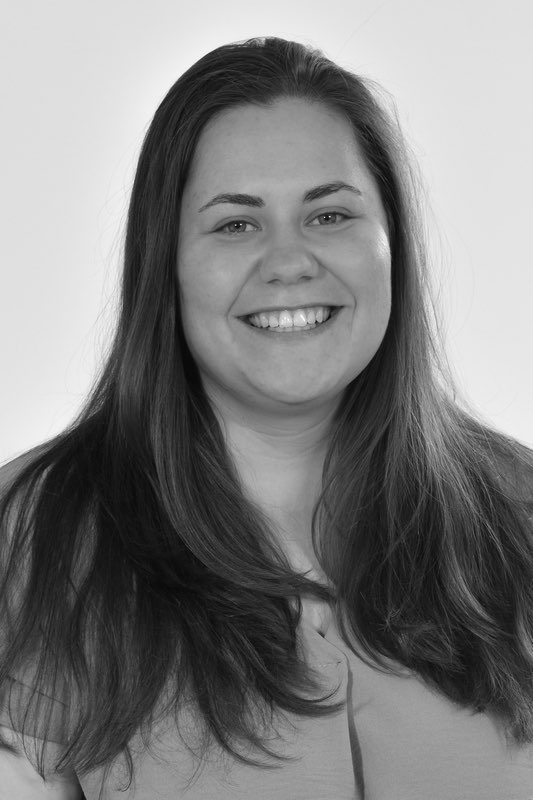 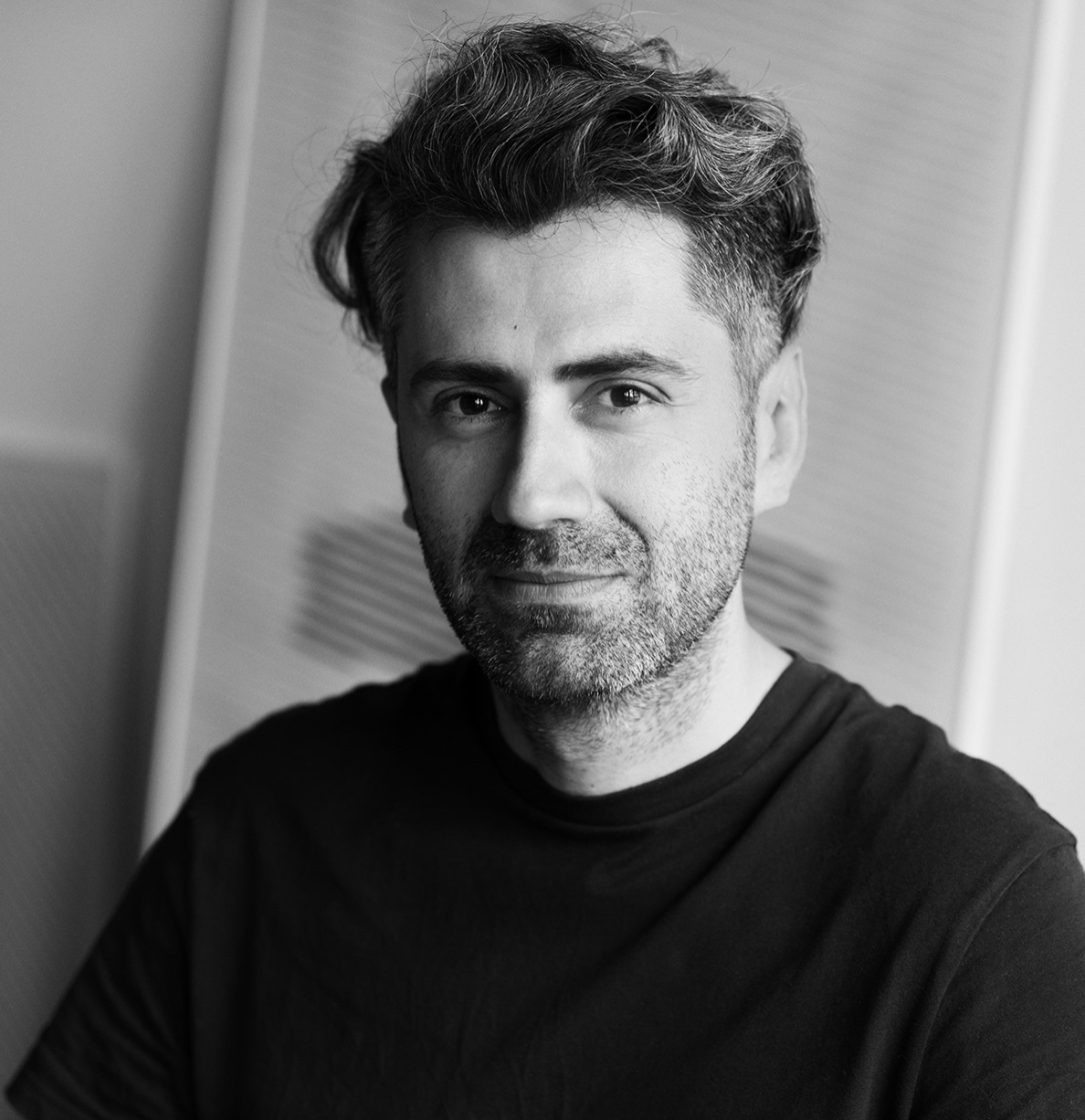 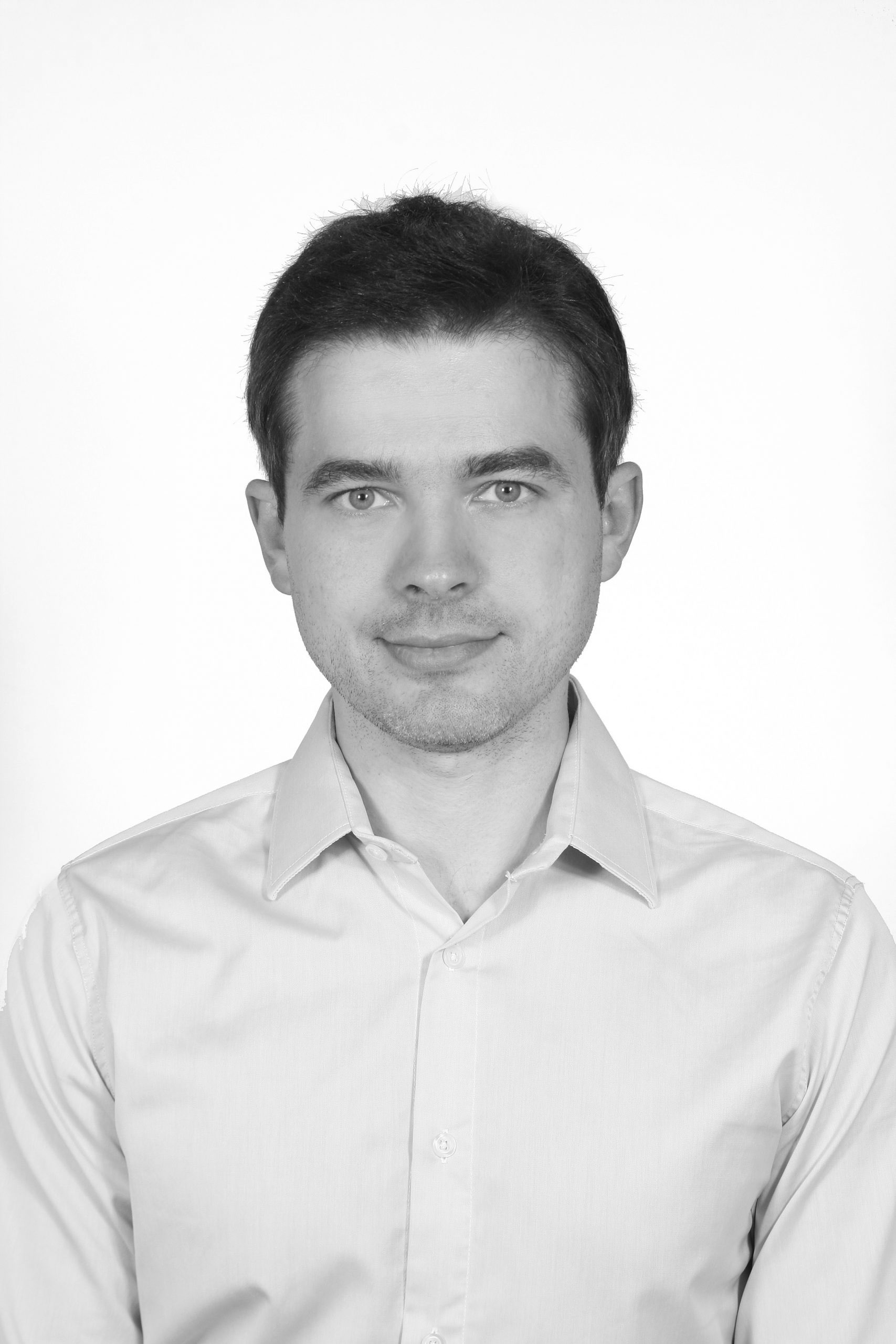 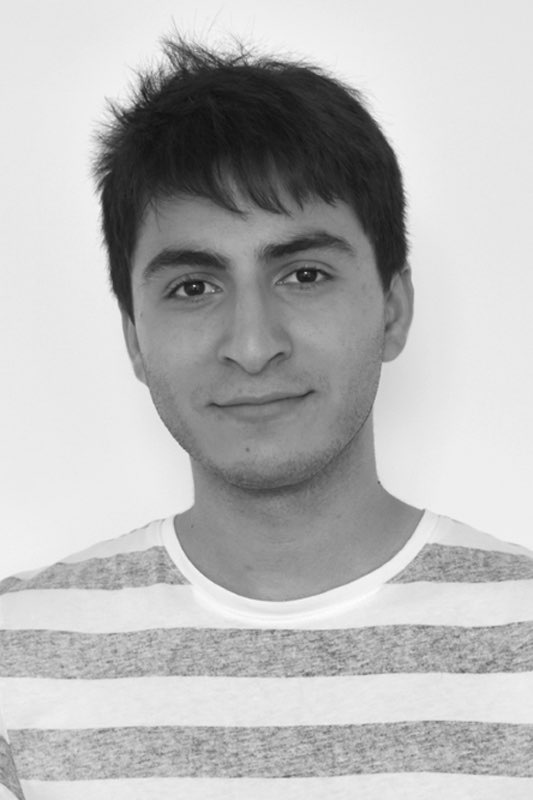 [Speaker Notes: - Мултидисциплинарен екип с богат опит; 
- създадено от екипите, работили по Визия за София и в Софияплан
- предлагаме аргументирани, балансирани, базирани на данни, реалистични решения за градските проблеми]
Сграда - Среда
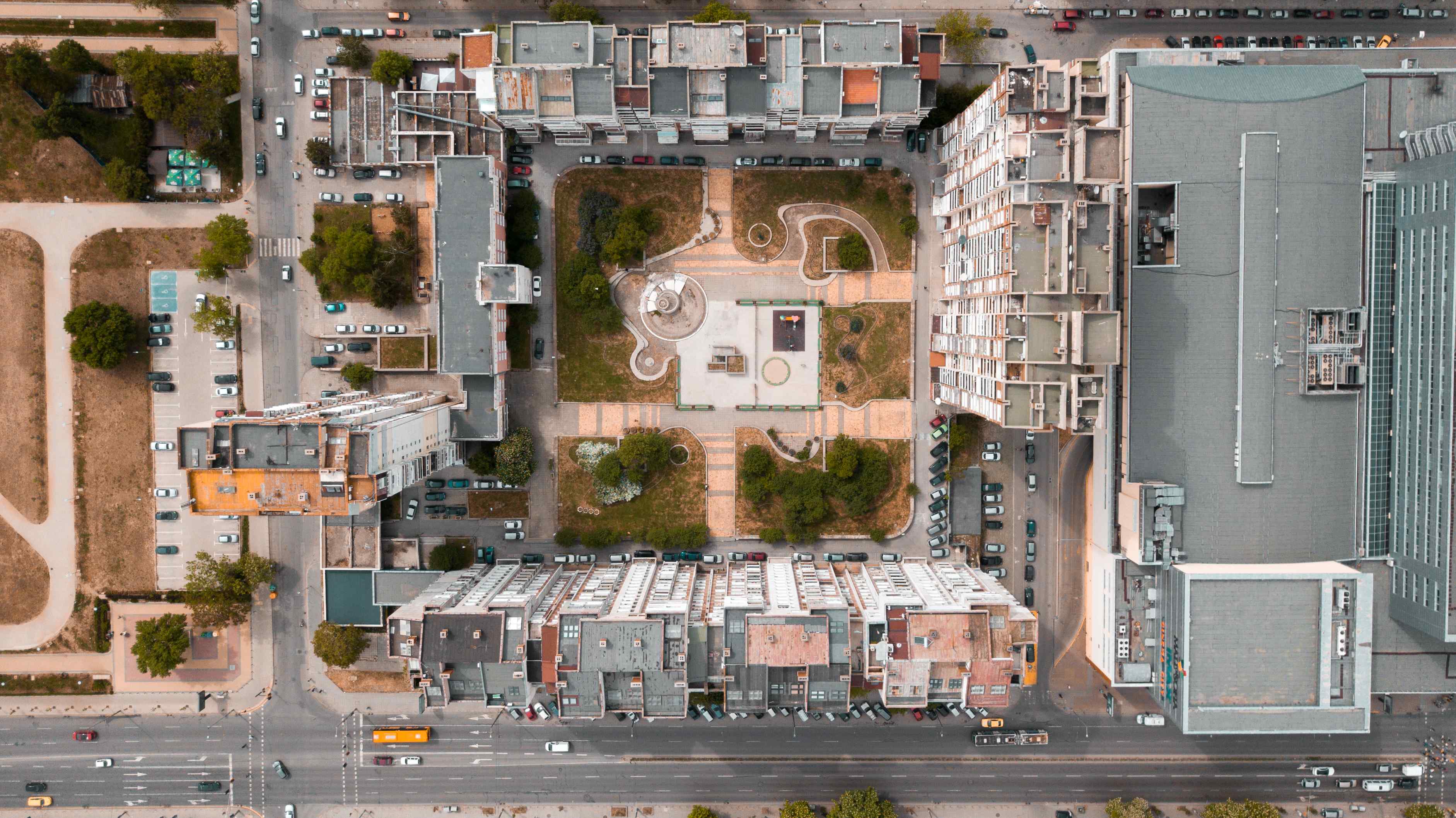 [Speaker Notes: никоя сграда не е изолирана
Ресурси, ефект върху средата, ефект от средата]
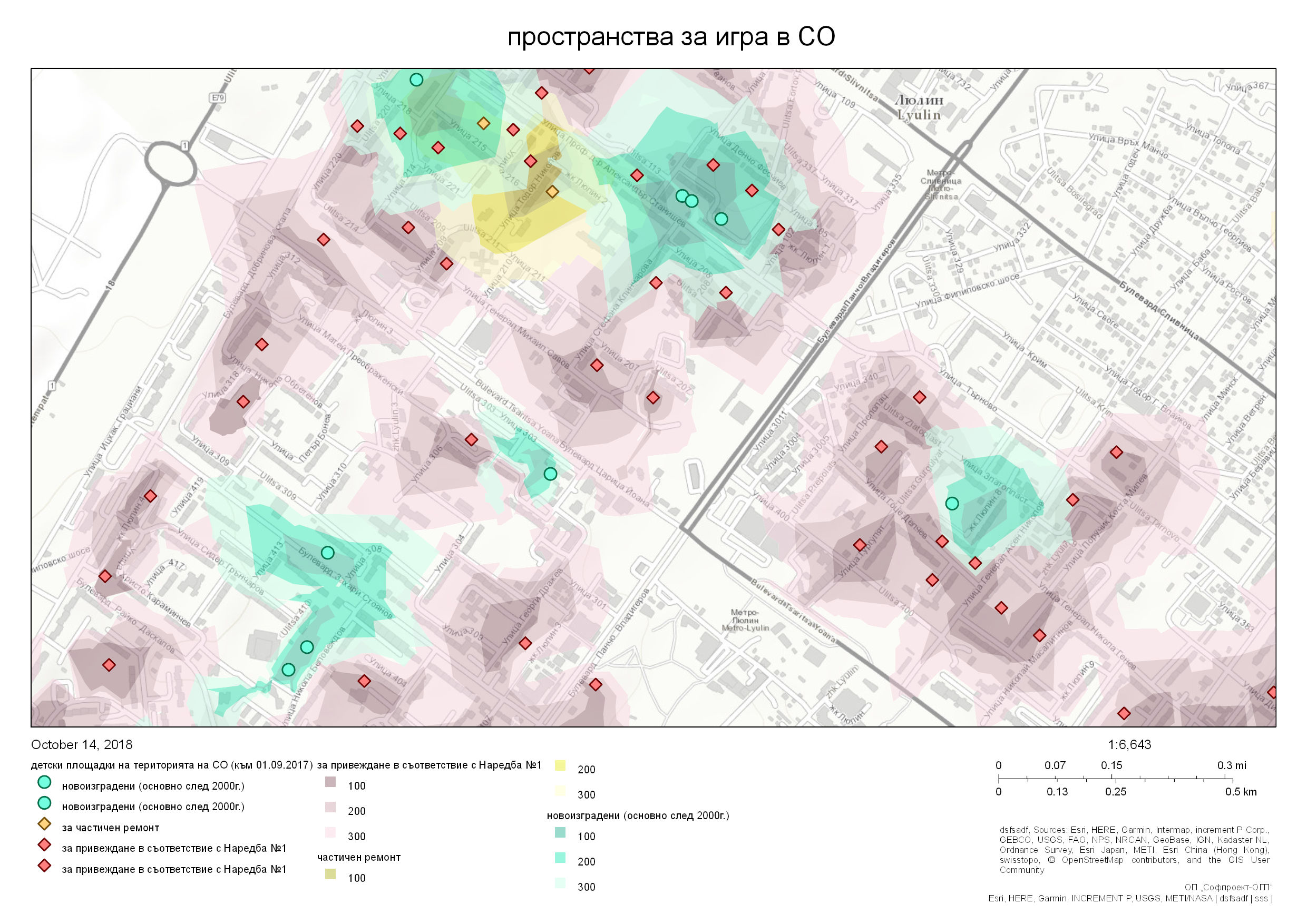 [Speaker Notes: Съединението прави силата]
Данни
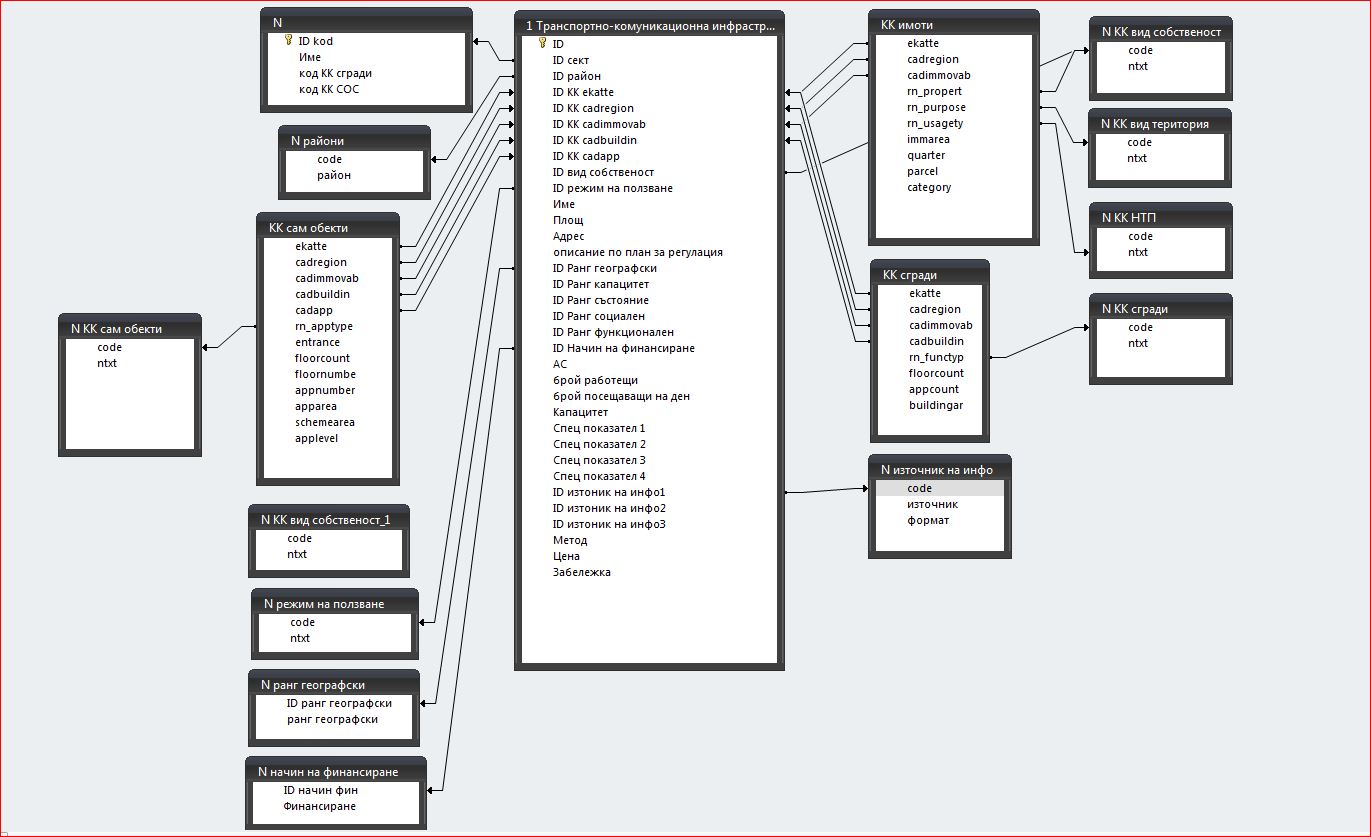 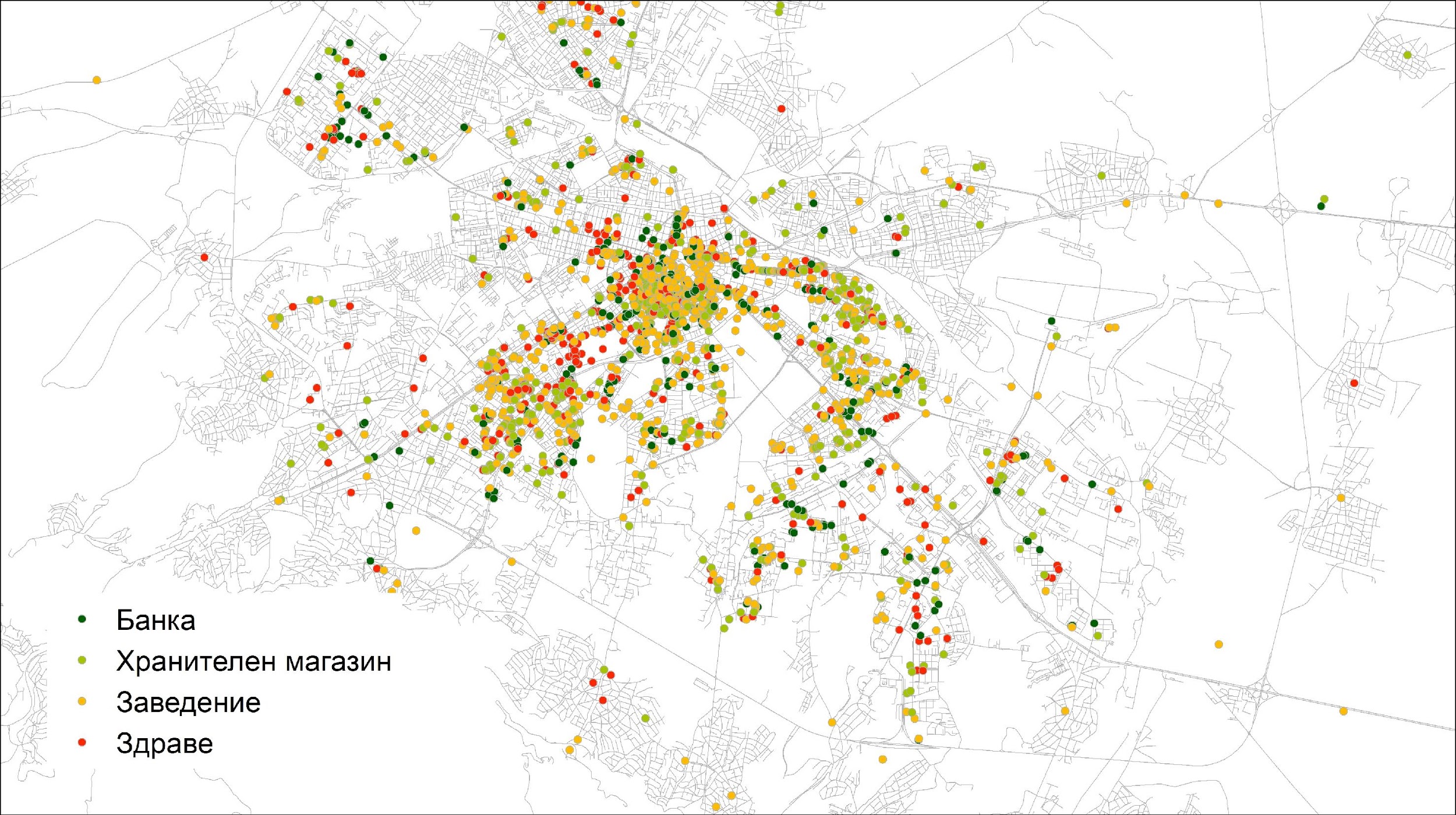 [Speaker Notes: За умна среда трябва да имаш:
много и добри данни
Сигурен и взаимоизгоден обмен на данни]
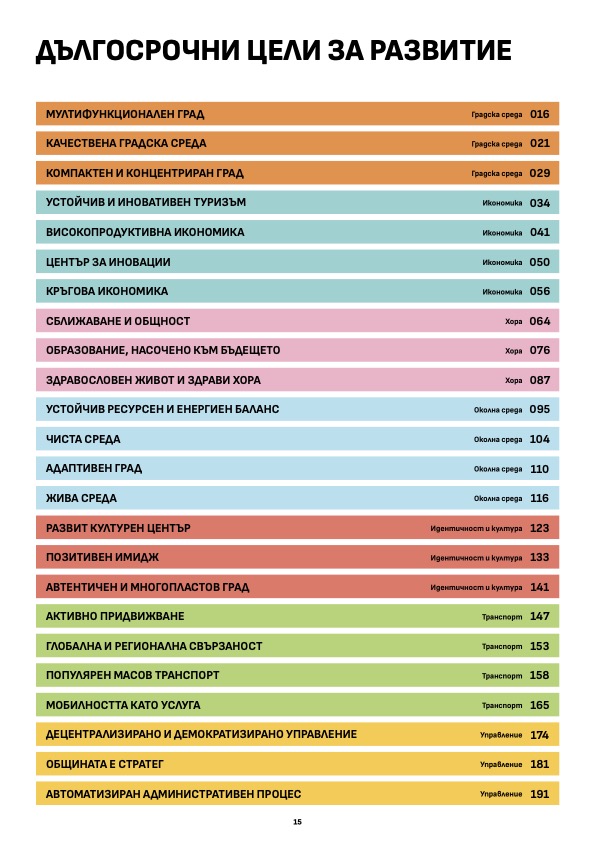 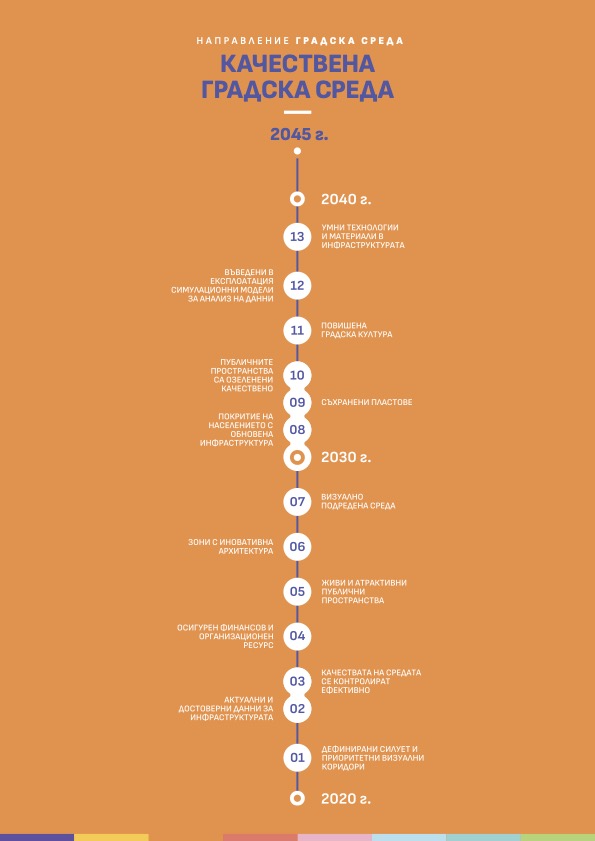 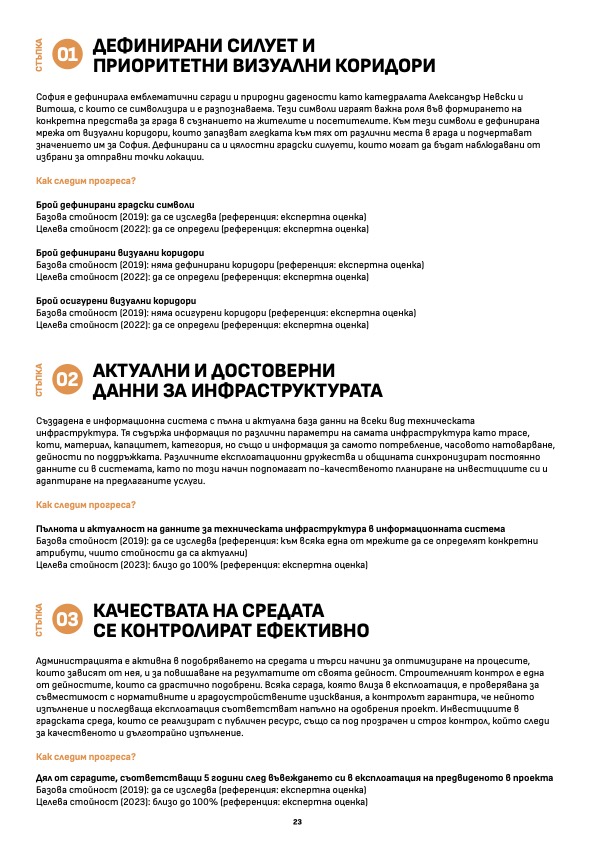 [Speaker Notes: - установено още с Визия за София
разписани цели, стъпки и мерки за нейното изпълнение
по-голямата част, особено в сферата на данните, остават на хартия]
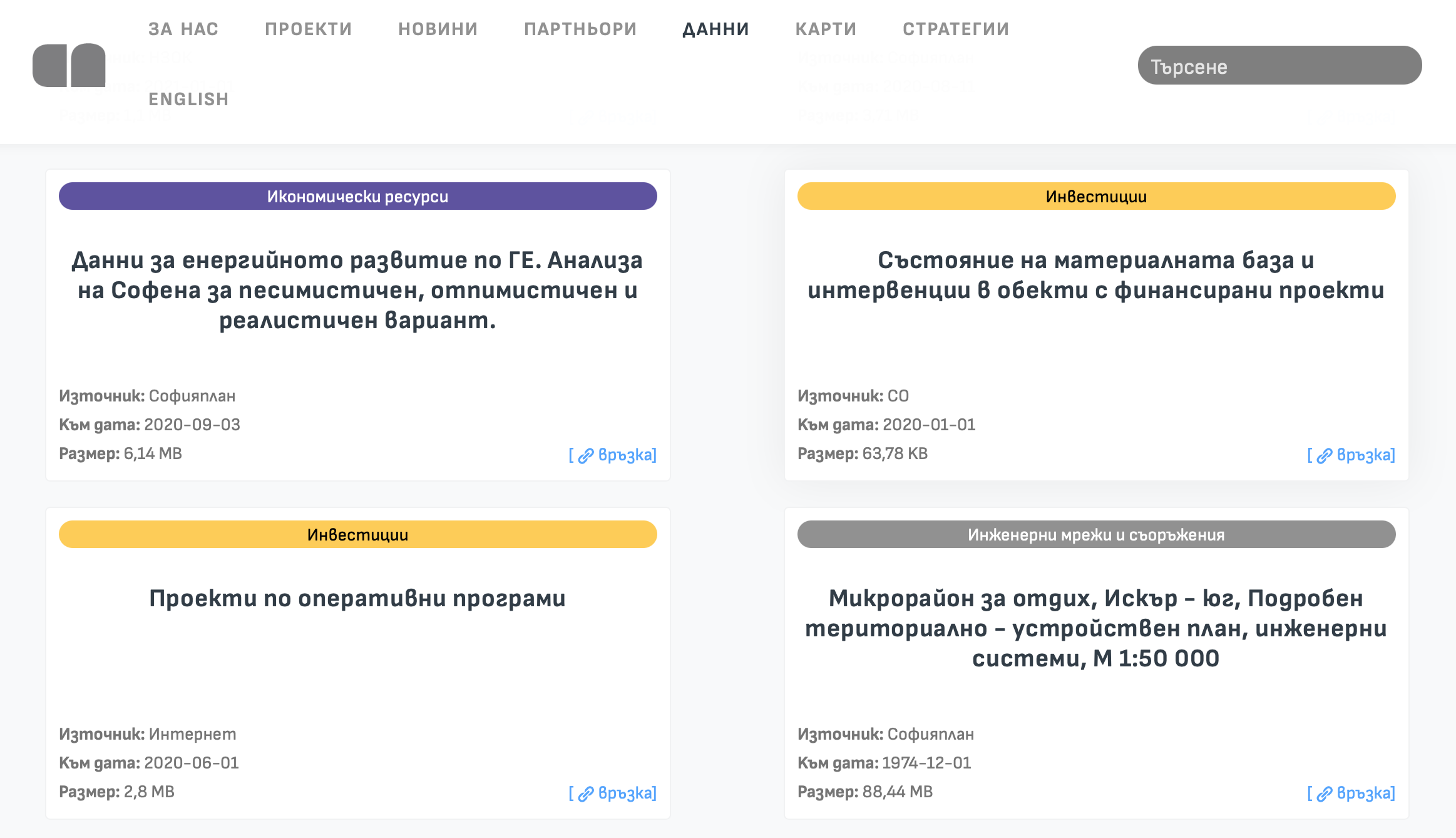 [Speaker Notes: докато ръководих Софияплан създадохме отворена база от данни
над 400 записа има в нея, все още е достъпна]
Примери
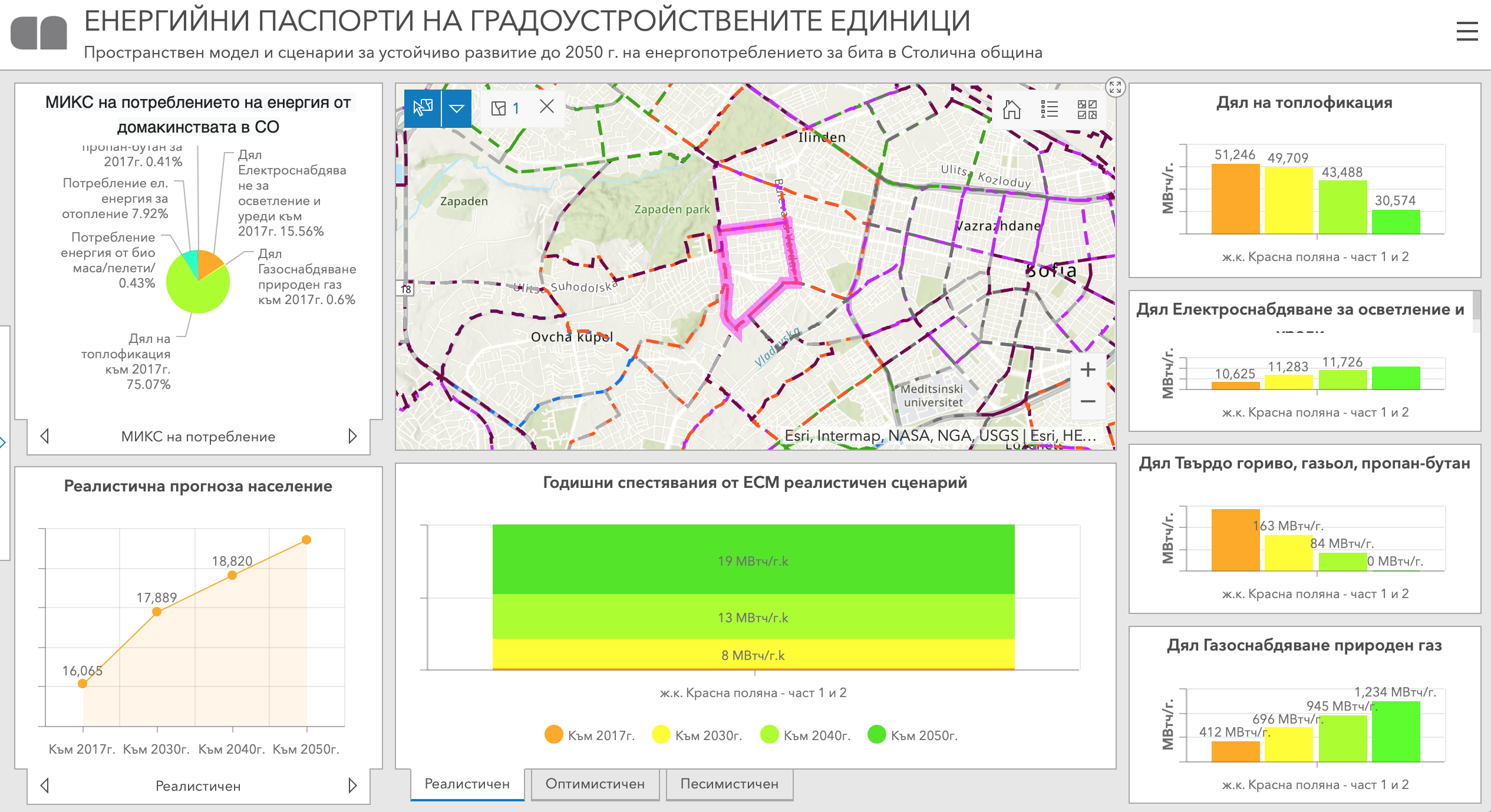 [Speaker Notes: Софияплан и Софена
Енергопотребление и прогноза
По квартали]
[Speaker Notes: Софияплан и Метакрафт Лабс
степен на средно ослънчаване на жилищата]
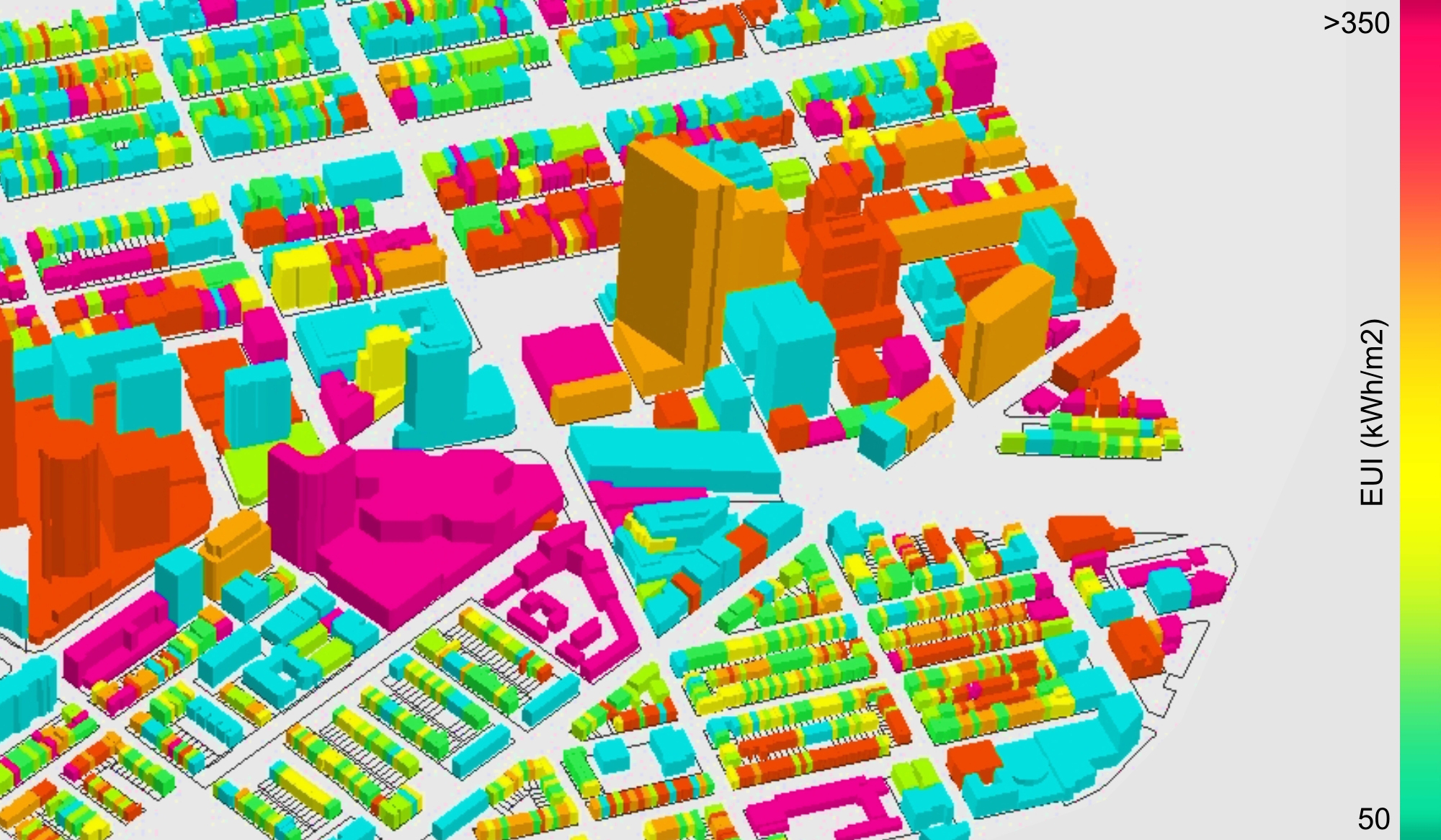 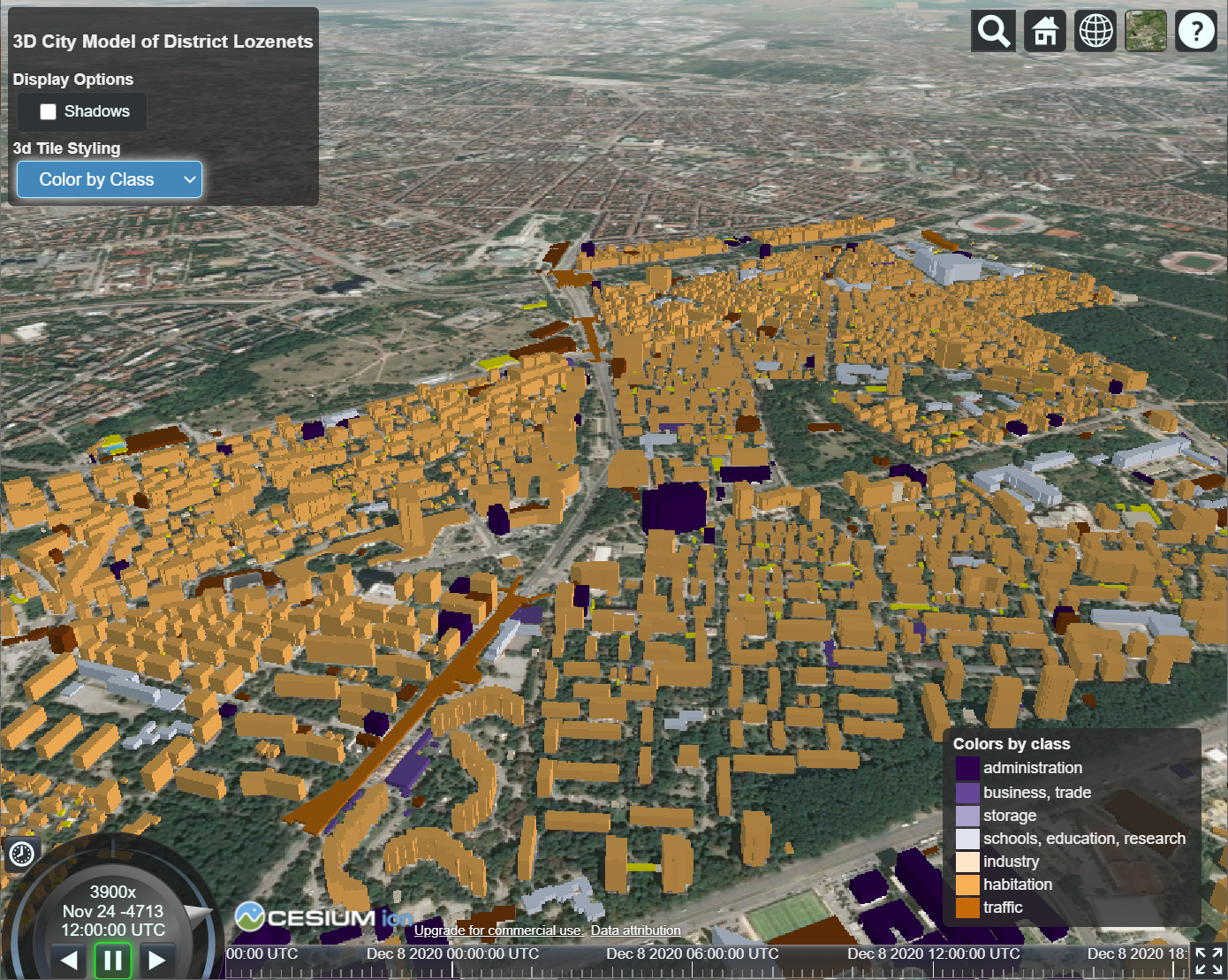 Parametric Planning
Air quality
Energy Atlas
Digital Twin Use Cases
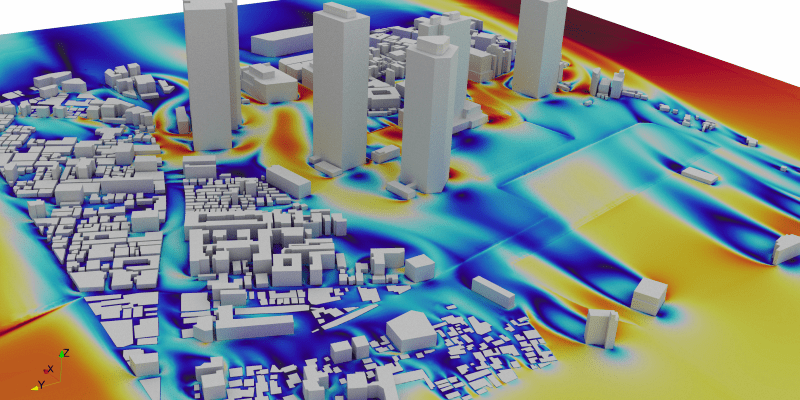 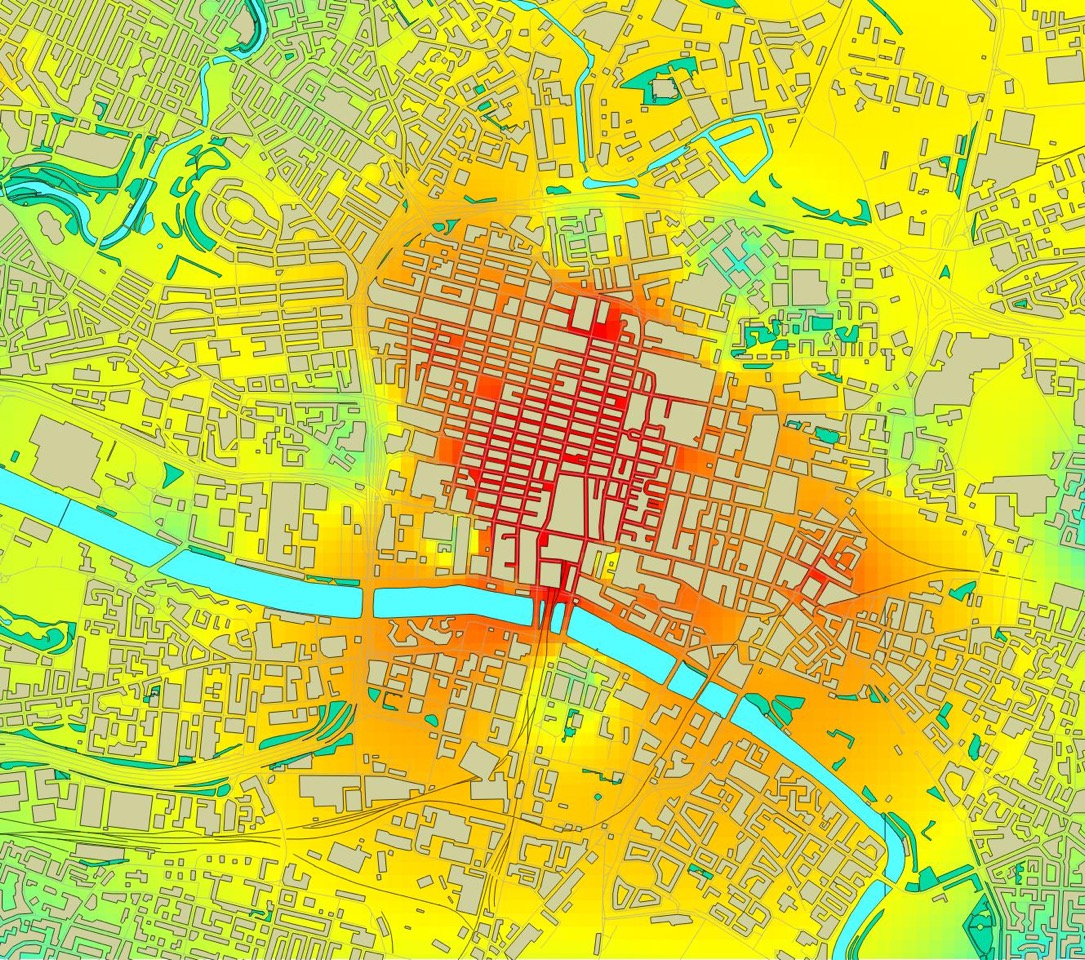 Transport Model
[Speaker Notes: в рамките на Института GATE продължаваме някои от ключовите проекти, водещи към умен град]
[Speaker Notes: - параметрично планиране]
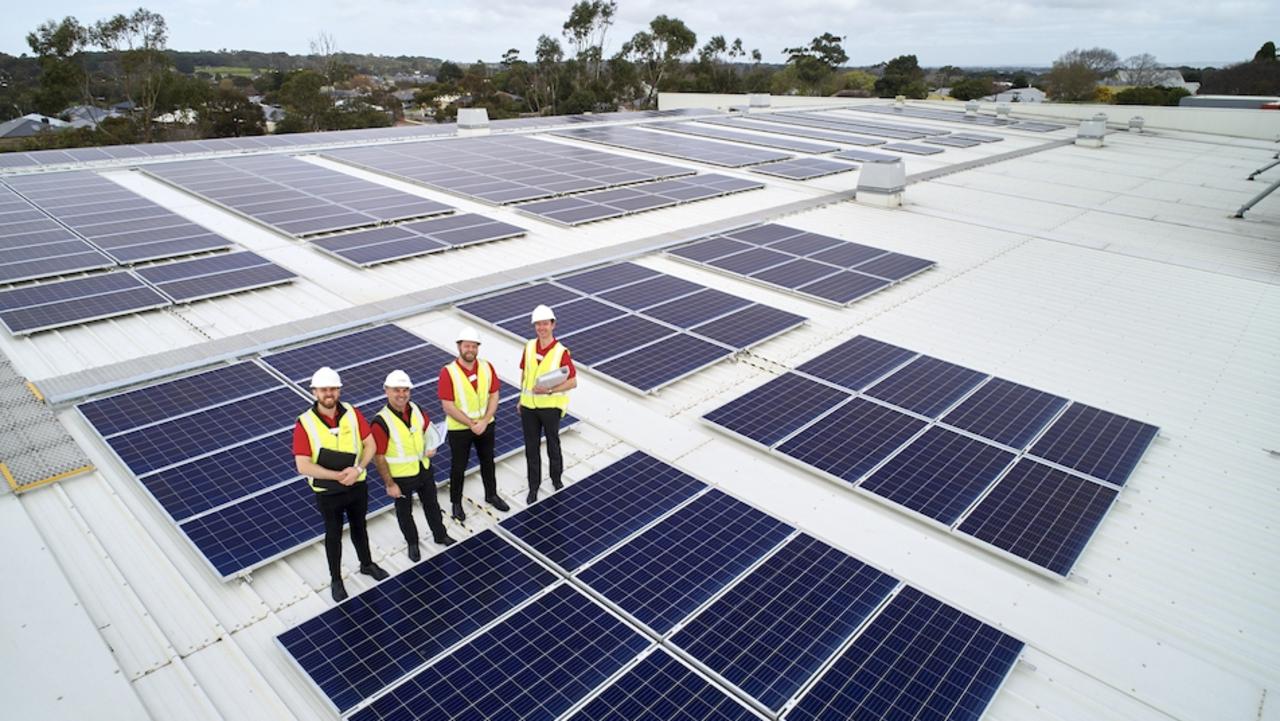 [Speaker Notes: Ресурси в жилищния сектор,
Фокус - соларния потенциал на покривите в район Лозенец]
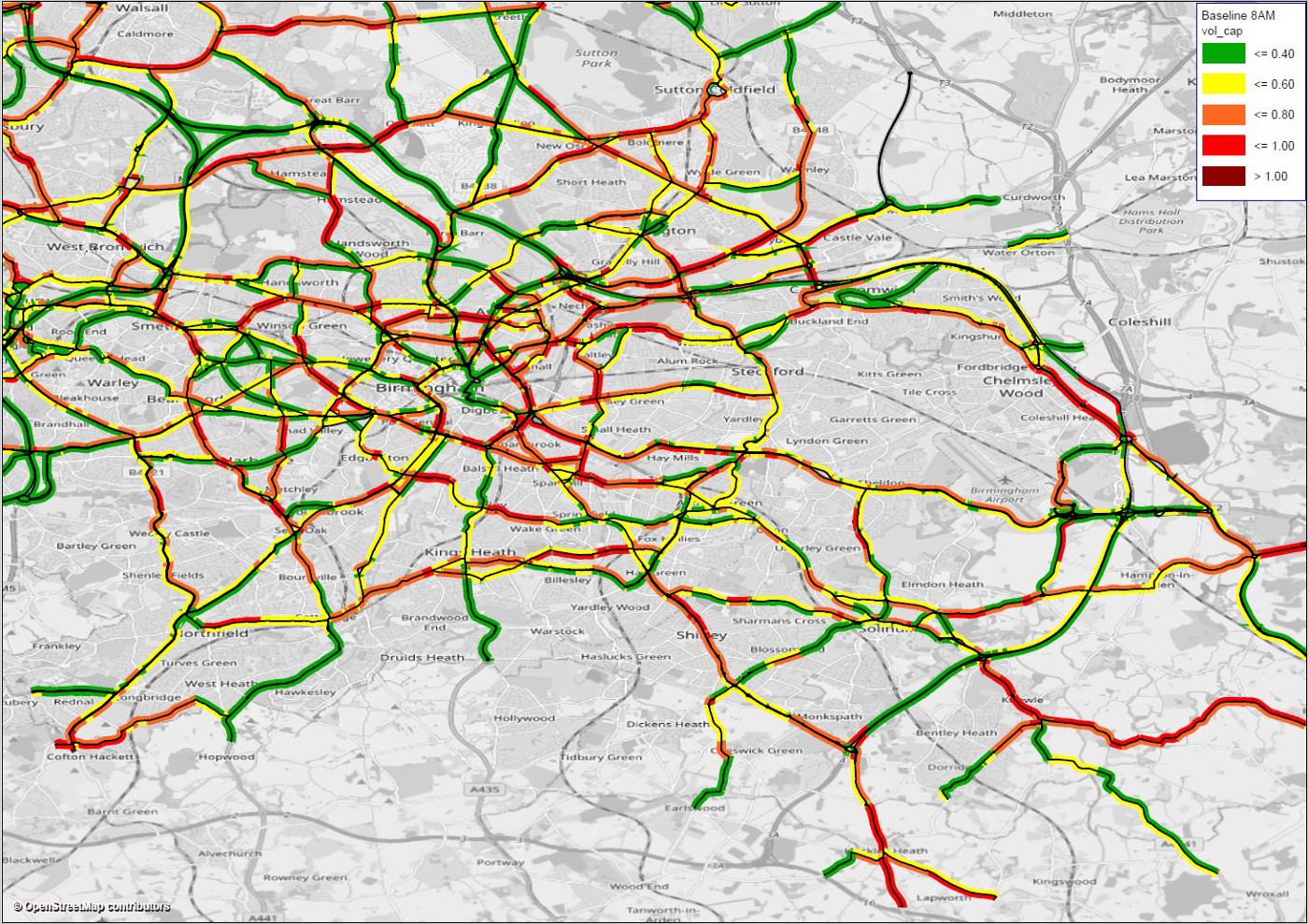 [Speaker Notes: -транспортен модел]
[Speaker Notes: - въздух]
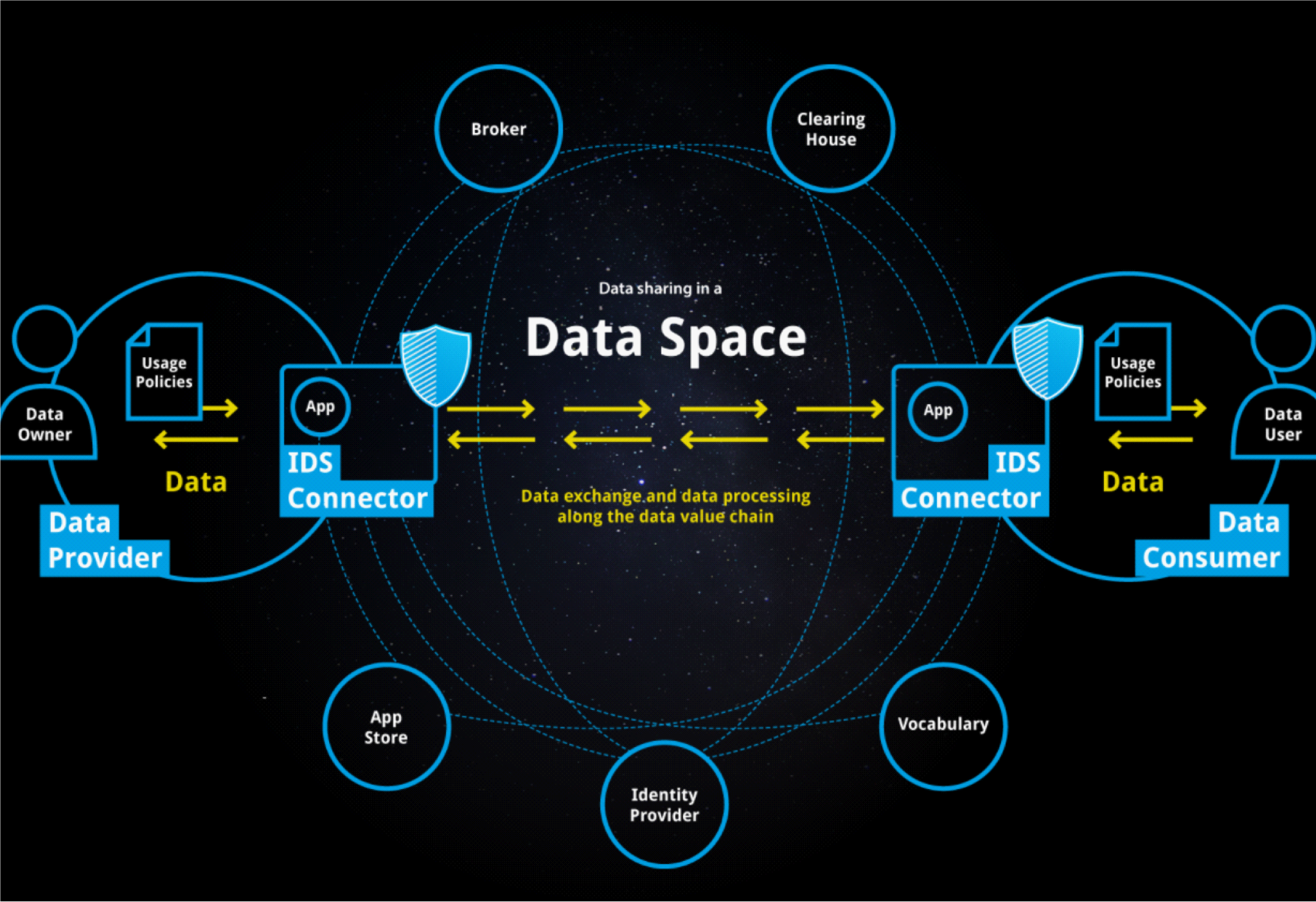 [Speaker Notes: - Пространство за данни]
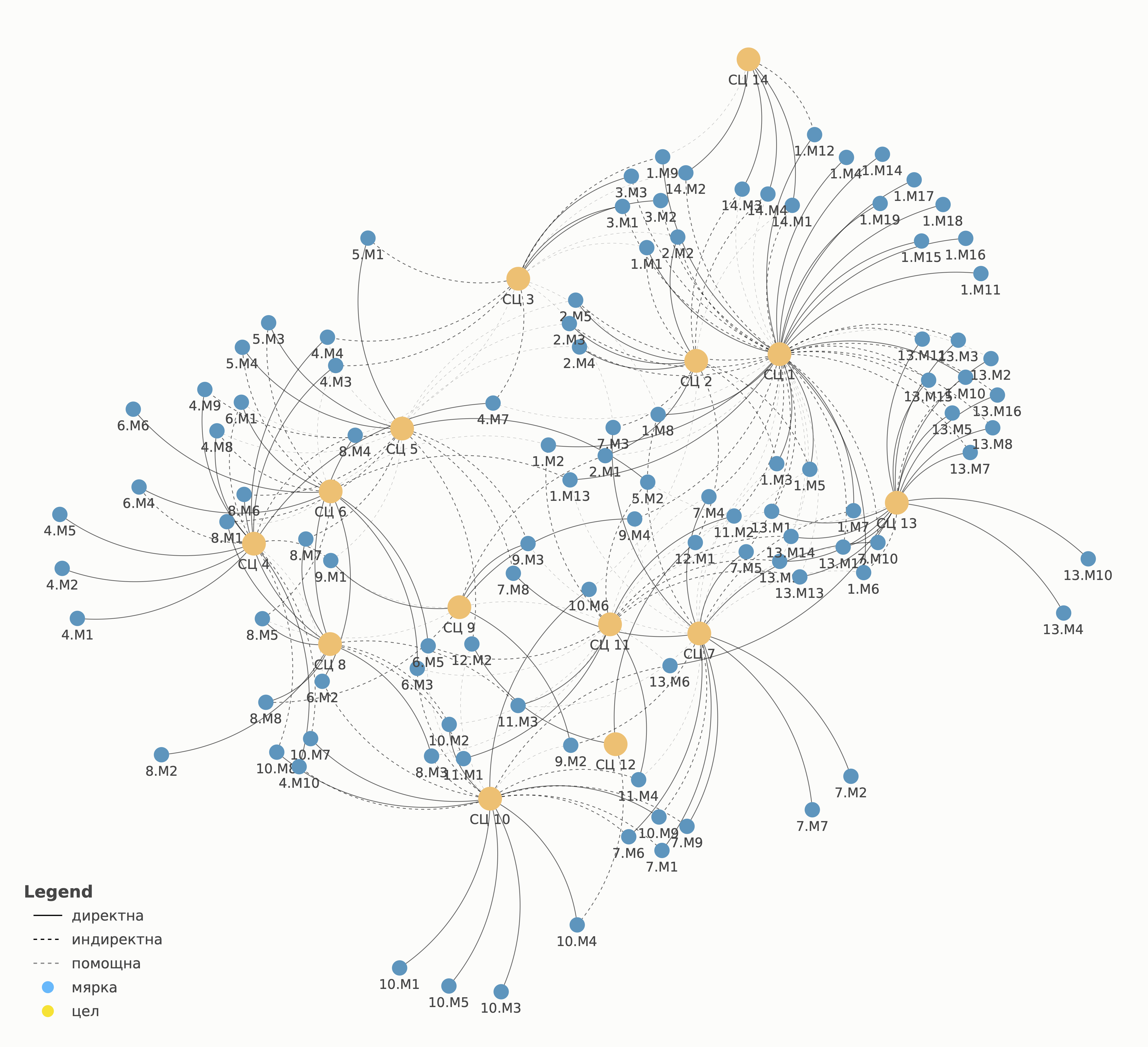 [Speaker Notes: - ако мислим в мрежа, мислим за връзки и зависимости, ще можем да градим по-устойчиви системи
- не сграда по сграда, ами цяла система]
Сдружение за градски политики
[Speaker Notes: Затова работим в Сдружение за градски политики
Очаквайте повече от нас в близко бъдеще]